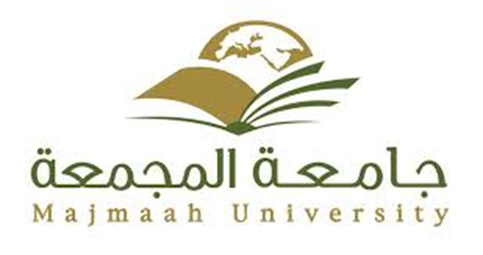 Majmaah University
College of Education Zulfi

Educational researh plan.
Dr :eftikar abdalla alibrahim
المحاضرة الأولى  

خطة البحث التربوي


إعداد الدكتورة: افتكار عبدالله الإبراهيم.

أستاذ المناهج وطرق تدريس اللغة العربية.